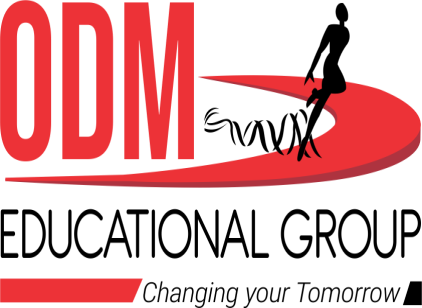 THE FUNDAMENTAL UNIT OF LIFE
SUBJECT- BIOLOGY
CHAPTER NO- 5
Discovery of cell and cell theory
PERIOD-1
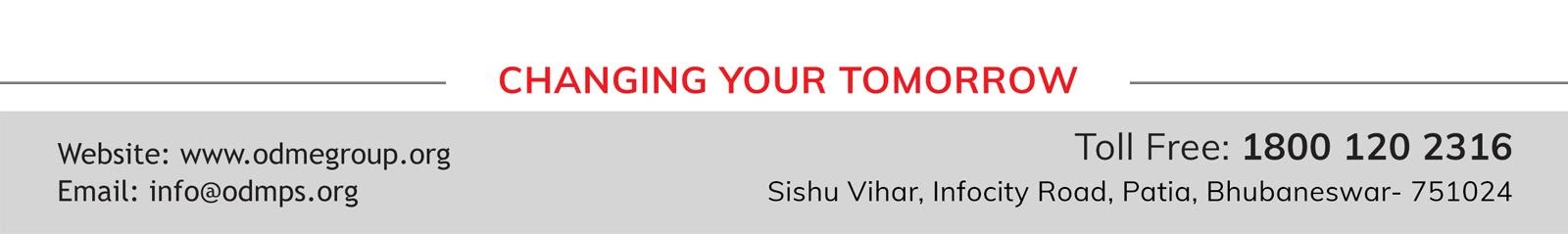 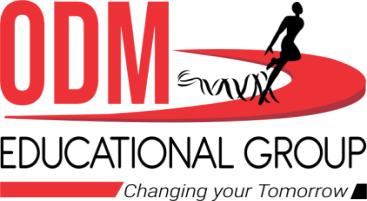 LEARNING  OBJECTIVE
Student will be able to 
sequence the timeline associated with the discovery of Microscope, parts of microscope and their function.
sequence the timeline associated with the discovery of cell 
Get familiarized with the cell theory
Learners will be sensitized about the difference between unicellular and multicellular  organisms.
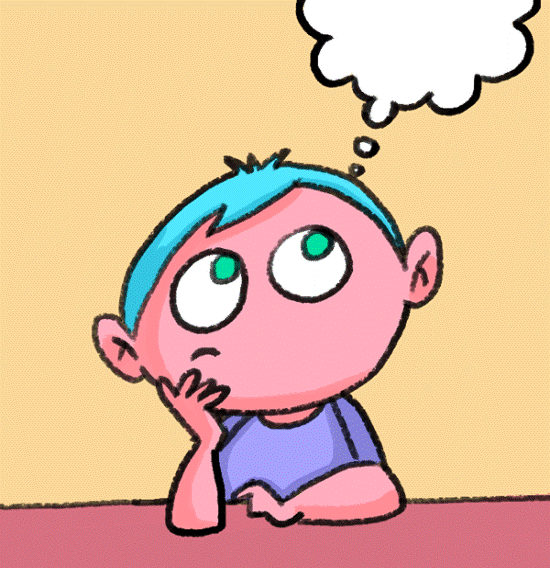 WARM UP QUESTIONS
Is cork cell living or non living?
Amoeba and Paramecium are not visible through naked eye. Why?
Can you differentiate between simple and compound microscope?
Can you differentiate  between plant and animal cell?
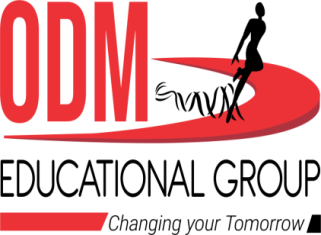 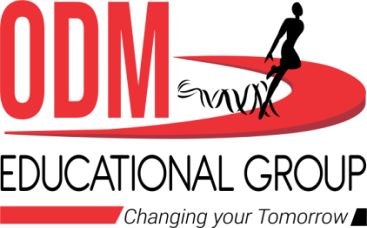 DISCOVERY OF CELL
Cell is derived from  a Latin term which means – ‘a little room’
Basic structural and functional unit of life
Discovery of cell-  First discovered by Robert Hooke from dead cork cells (1665)
 obtained from bark of a tree by a
      self designed microscope
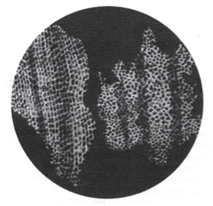 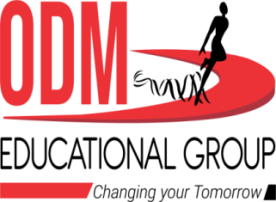 SELF DESIGNED MICROSCOPE BY ROBERT HOOKE
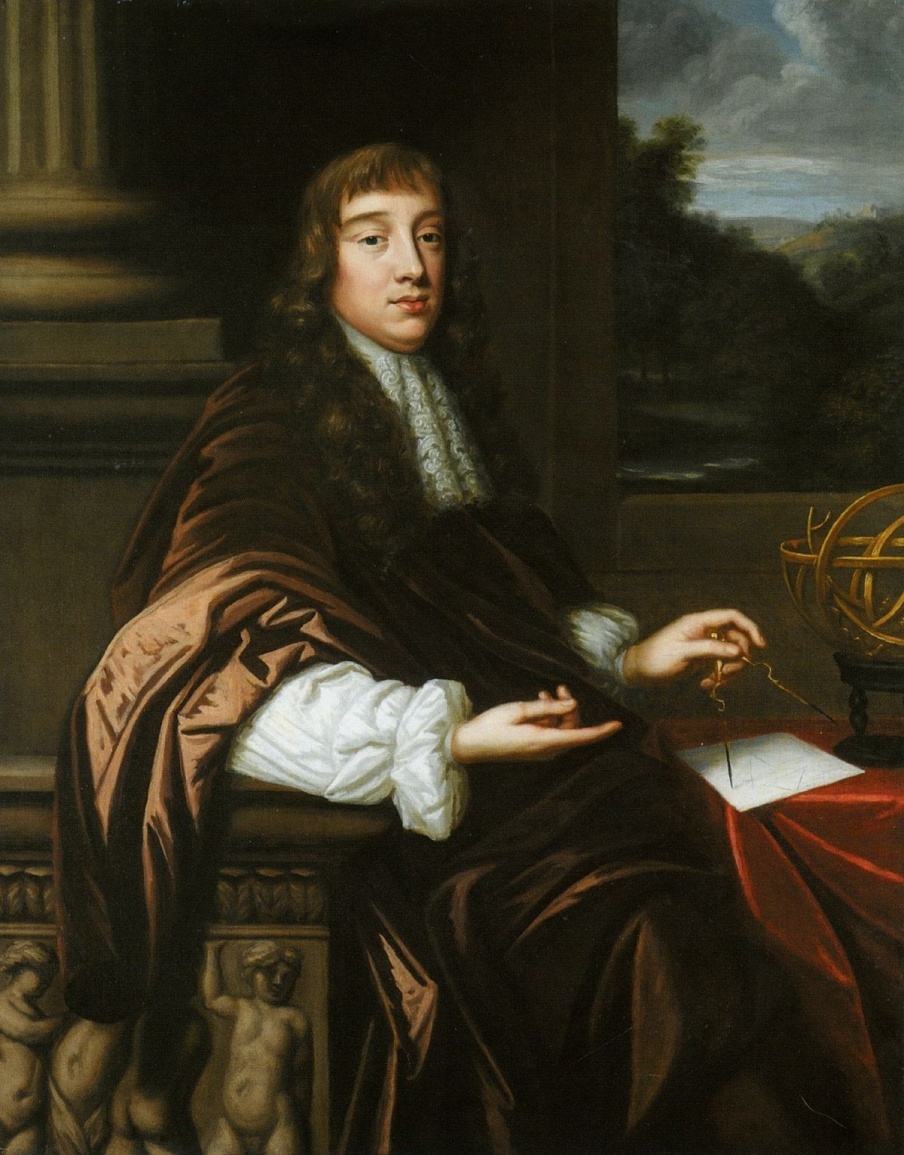 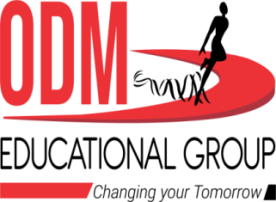 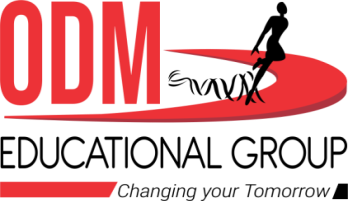 LEEUWENHOEK MICROSCOPE
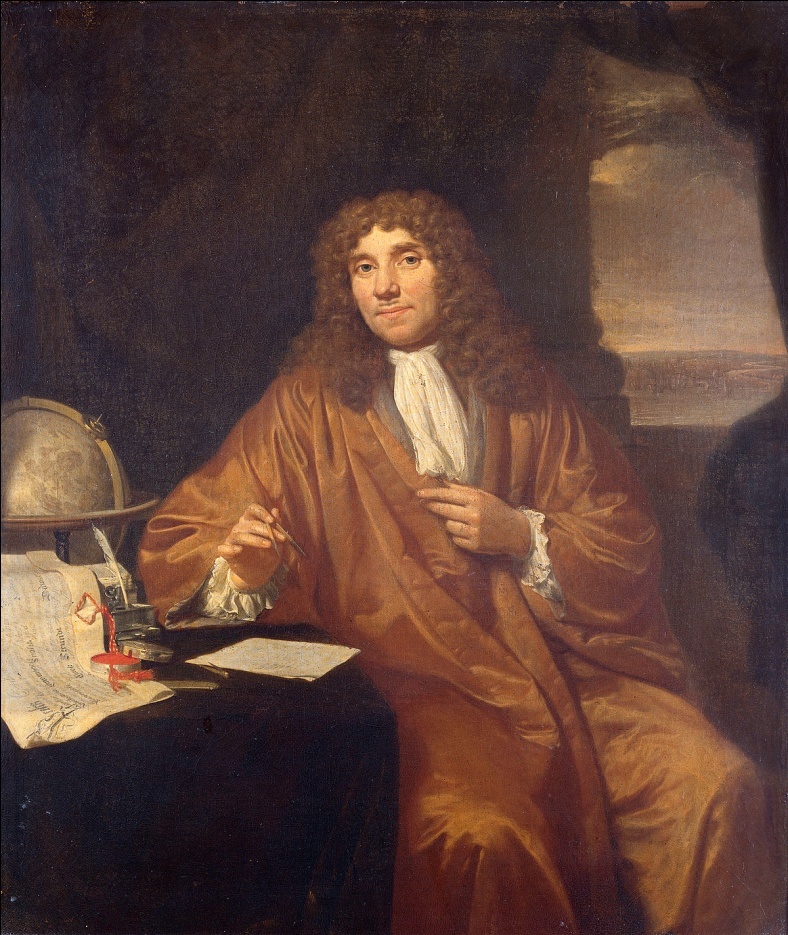 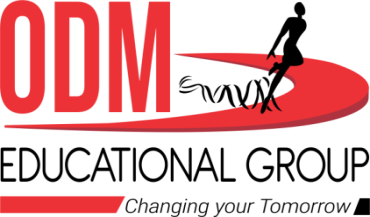 MICROSCOPES
A microscope is an instrument that makes an enlarged image of a small object, thus revealing details of  the object which cannot be seen by our naked eyes.
Simple microscope
Compound microscope
Electron microscope
COMPOUND  MICROSCOPE
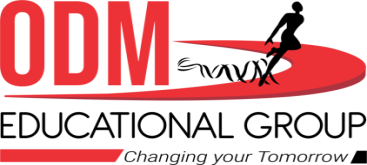 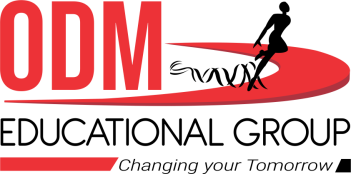 IMAGE FORMED BY A COMPOUND MICROSCOPE
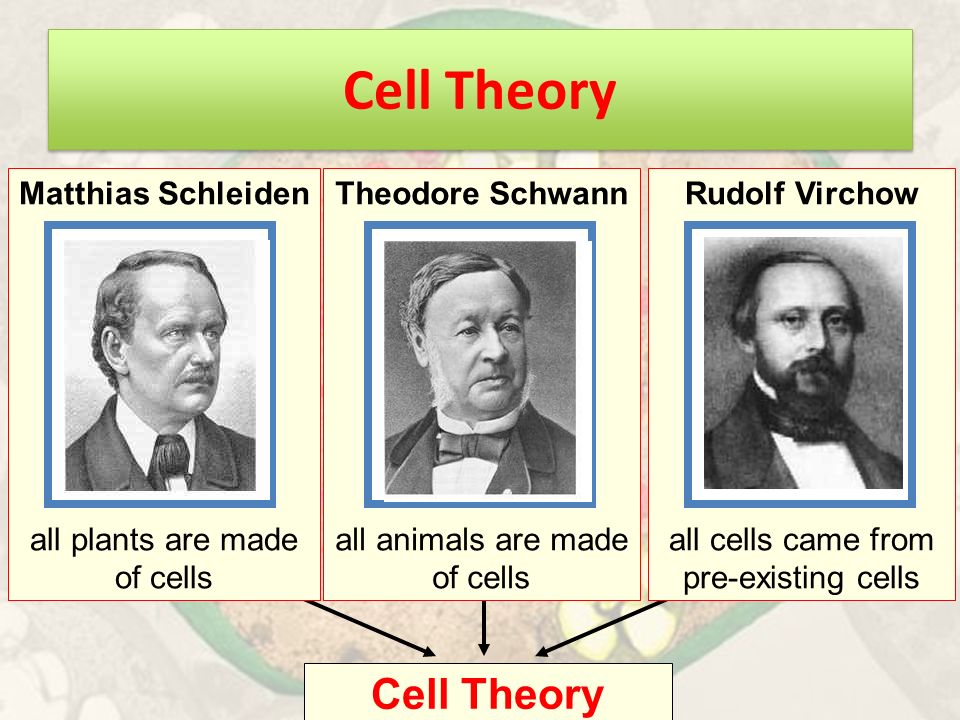 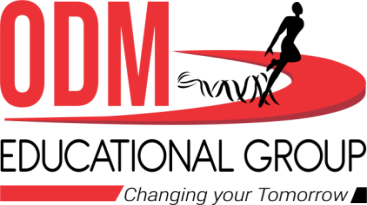 On the basis on number of cells present in different organisms , they are classified into two types-
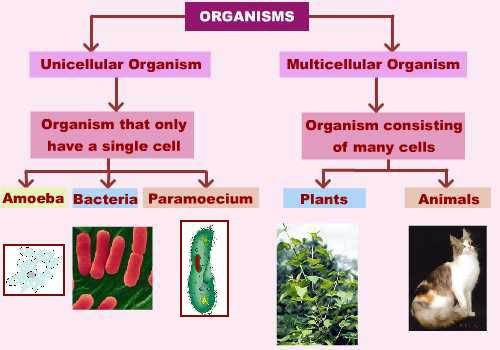 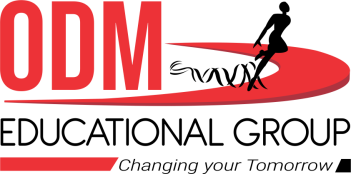 CELL THEORY
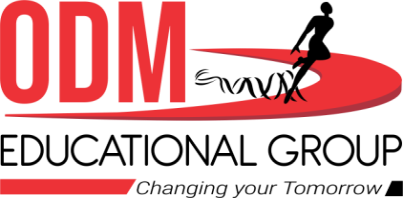 Cell Theory was formulated by  M J Schleiden (1838) and Theodore Schwann (1839).
 The main principles of the theory are
All living organisms are composed  of cells .
Cell is the basic unit of life
Further modified by Rudolf Virchow (1855) - that all cells arise from pre-existing  cells.
In Latin term ‘ omnis cellula e cellula’
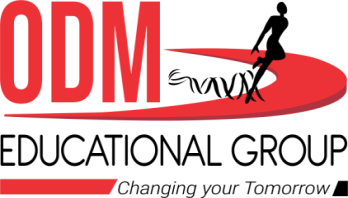 All living beings are composed of cells
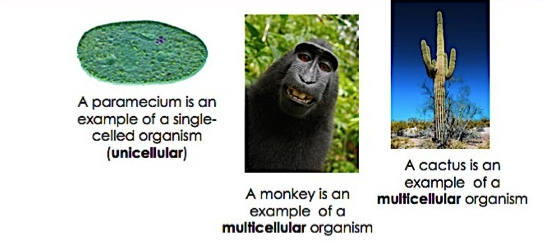 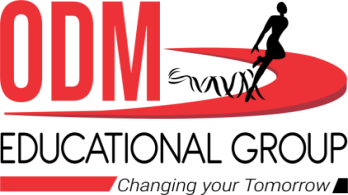 Cell is the basic unit of life
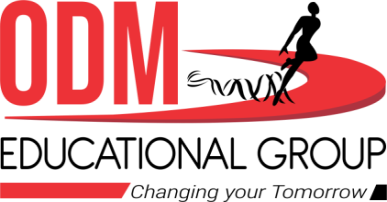 Cells arise from pre-existing cells
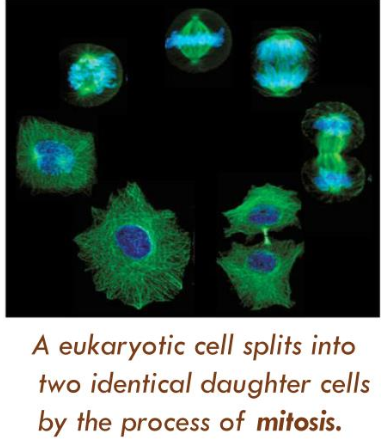 HOME ASSIGNMENT
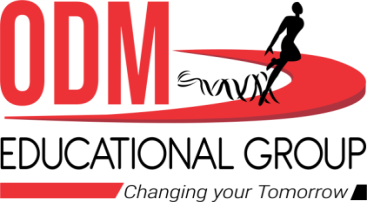 Following questions to be worked out
Q. Who discovered cell and in which year?
Q. Name the scientists who proposed cell theory and give the postulates.
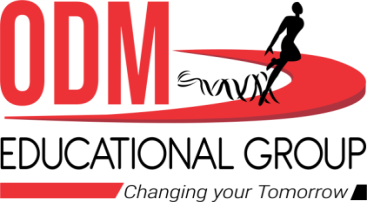 THANKING YOU
            ODM EDUCATIONAL GROUP